擔任外國專班醫學生之導師資格與工作內容
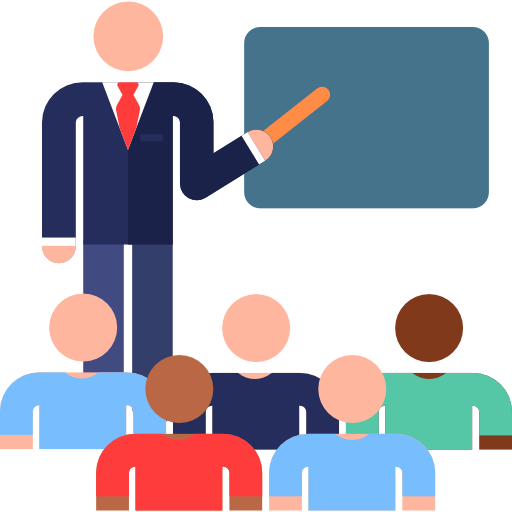 取得資格
導師工作
(一位導師負責導生最多5人)
每兩週固定與境外醫學系學生（與其臨床教師）溝通了解臨床訓練、學習需求、生活狀況、職涯目標等。 
填寫EP每月導師生座談紀錄表。 
若遇困難學習之學生，需知會校方輔導資源(精神科顏永杰主任)與院方醫教部(教學型主治醫師)，共同輔導學員。
一般導師資格(效期三年)
第一年完成2小時導師繼續課程取得資格後，到期前須完成1小時導師繼續課程，方可展延。
導師獎勵
導師費：每生每月2,400元
每年教學考核計點
義守大學後醫系教職升等服務積分
2小時跨文化溝通教師訓練課程
僅需參加過一次課程即可
!! 需具”外國專班學生導師資格“，且有定期繳交導師生座談紀錄單，方可請領導師津貼!!
師培中心管理師：林與柔(#1625)、外國專班醫學生管理師：郭珮君(#1618) 盧永涵(#1751)
跨文化溝通教育工作坊
課程預告
【新進認證】
Promoting Patient-Centered Care and Effective Communication with patients
講師：義大醫院 黃如薏主任
課程日期：2023.3.13〈一〉16:30-17:30

【新進認證】從跨文化觀點看醫病衝突與誤解
講師：義守大學 盧佳慧老師
課程日期：2023.4.19〈三〉16:30-17:30
課程地點：相關資訊會再發信通知報名者
請至MIS教育訓練系統報名，可認列師培1小時
主辦單位：國際醫學教育中心、教師培育中心